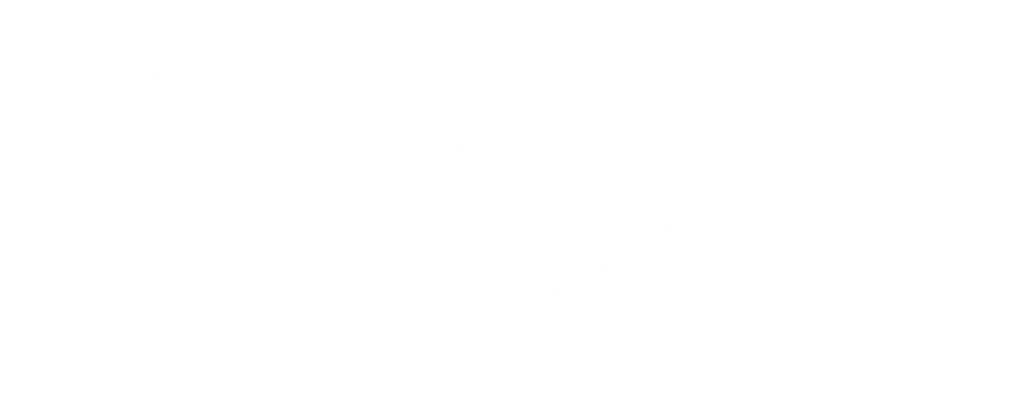 80
80
800
1,600
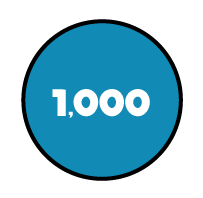 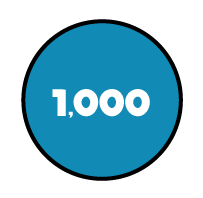 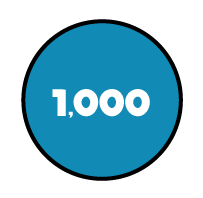 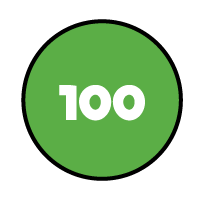 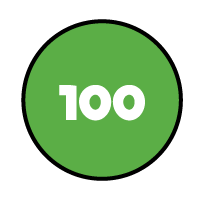 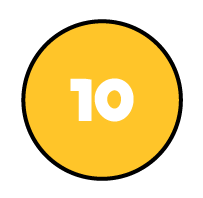 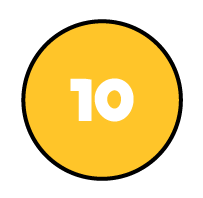 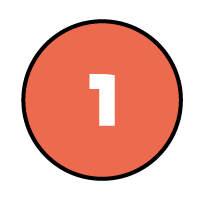 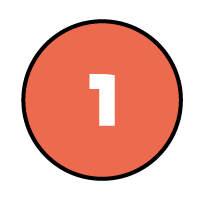 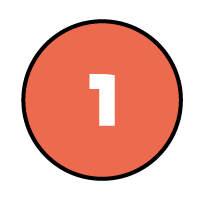 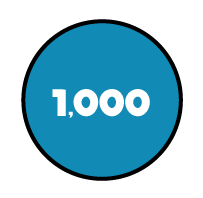 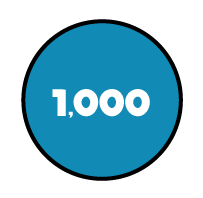 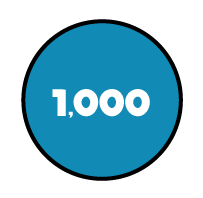 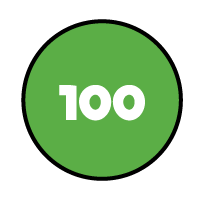 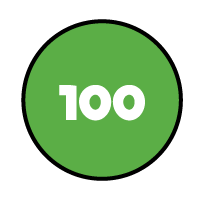 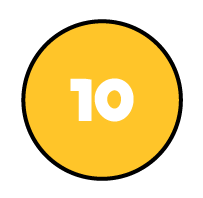 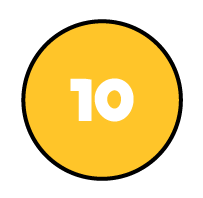 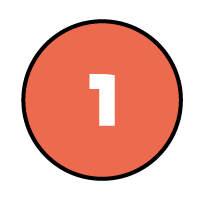 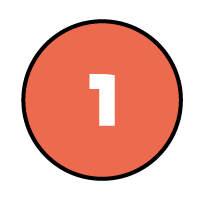 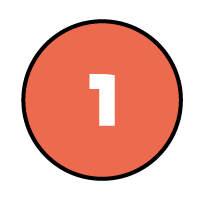 9
6
6
9
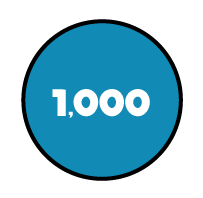 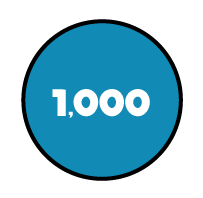 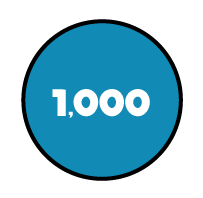 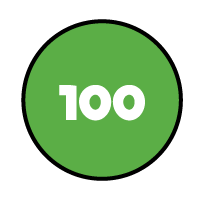 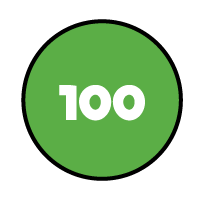 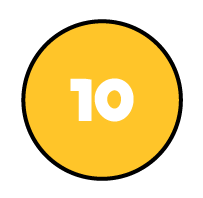 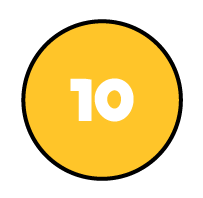 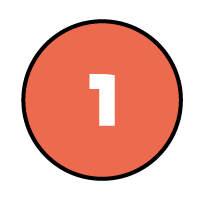 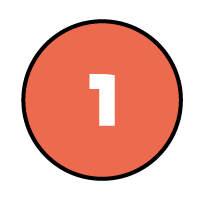 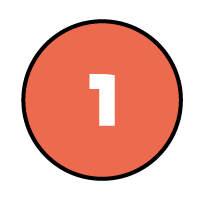 9,669
There are 2,114 seats in a theatre. The theatre is fully
booked for 3 shows. How many people attend overall?
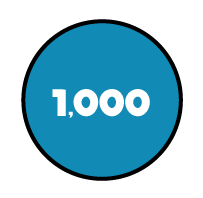 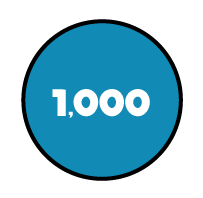 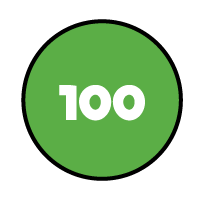 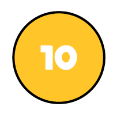 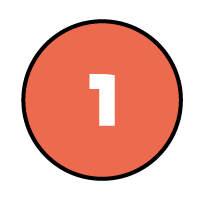 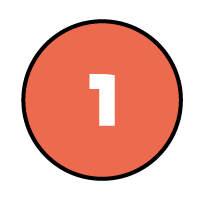 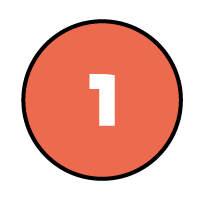 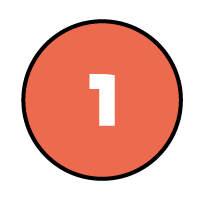 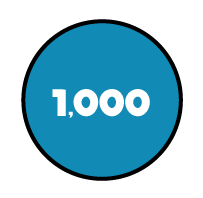 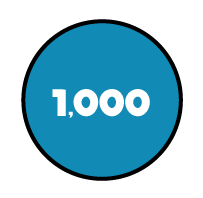 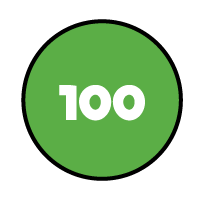 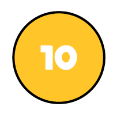 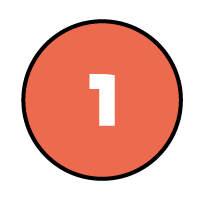 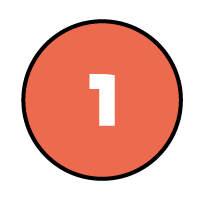 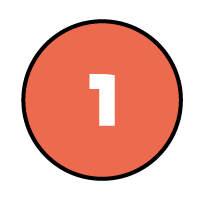 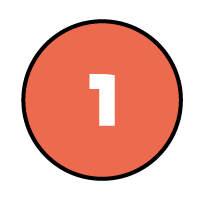 6
3
4
2
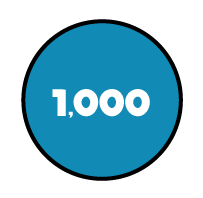 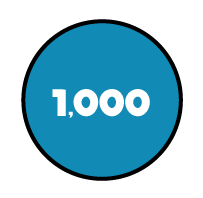 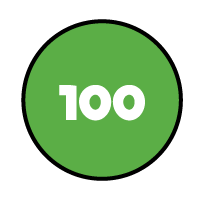 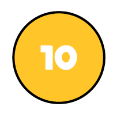 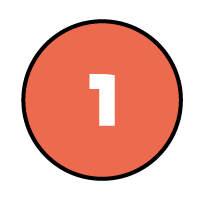 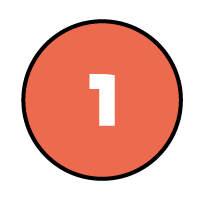 1
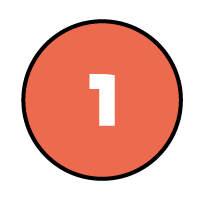 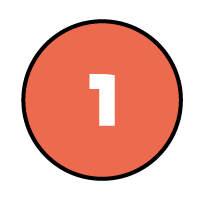 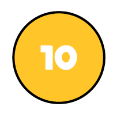 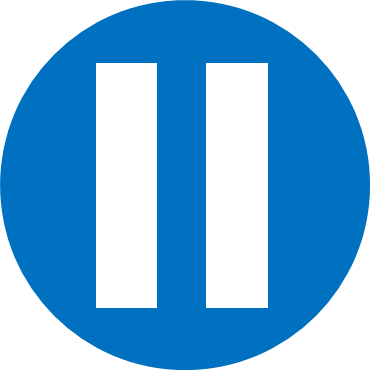 Have a think
6,342 people attend
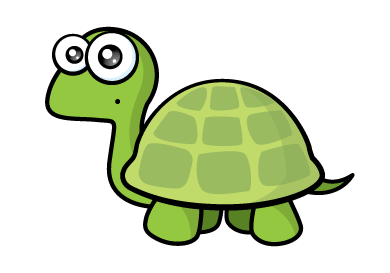 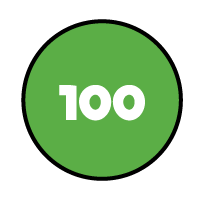 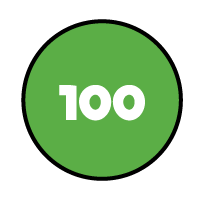 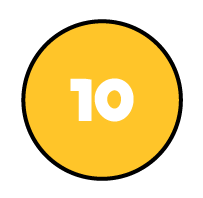 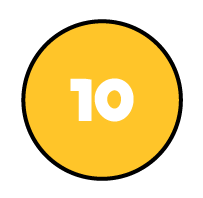 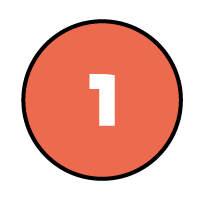 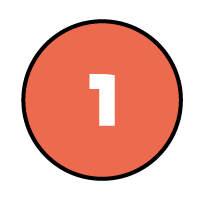 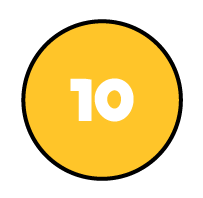 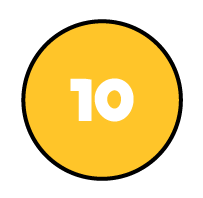 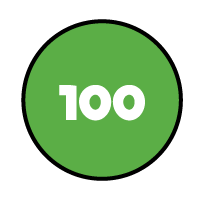 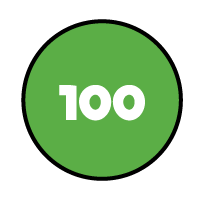 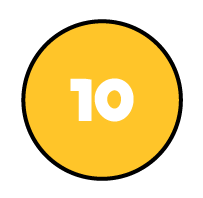 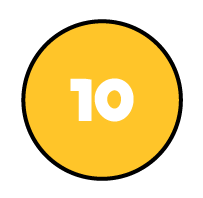 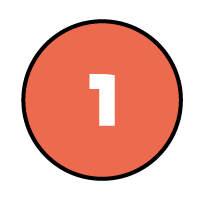 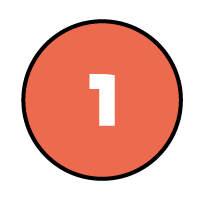 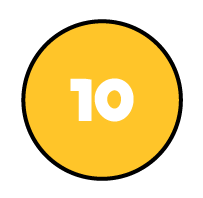 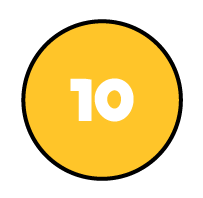 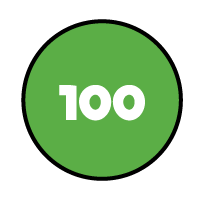 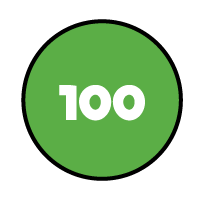 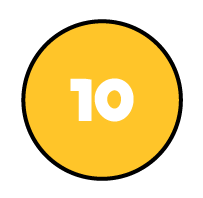 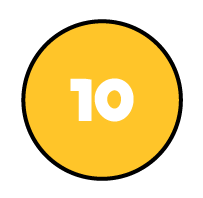 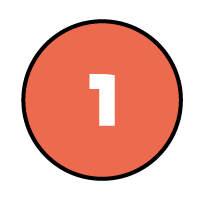 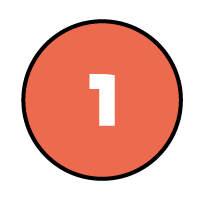 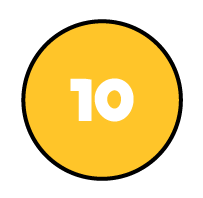 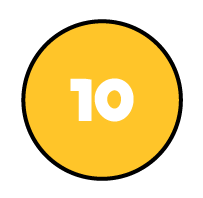 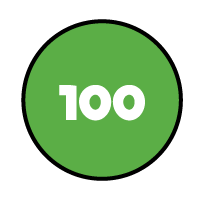 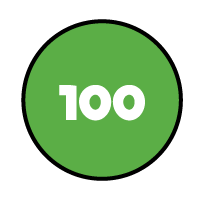 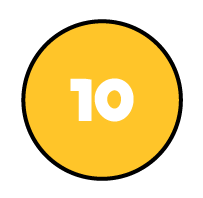 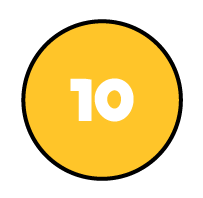 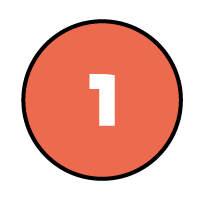 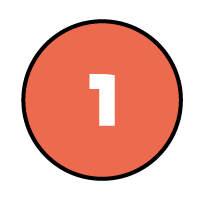 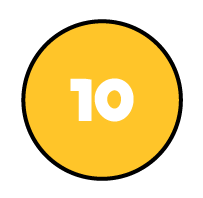 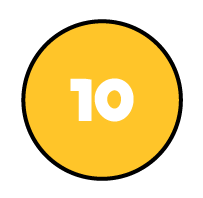 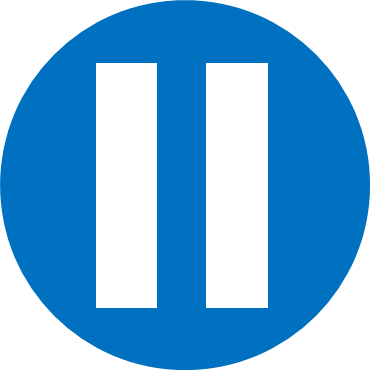 Have a think
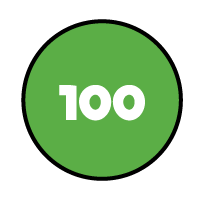 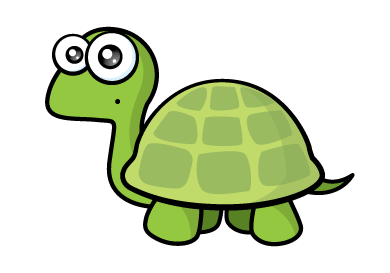 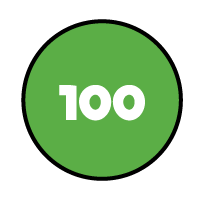 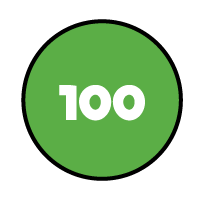 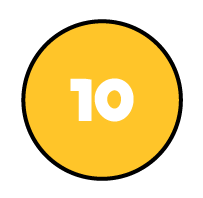 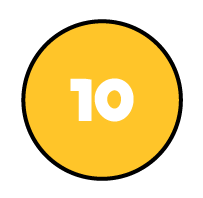 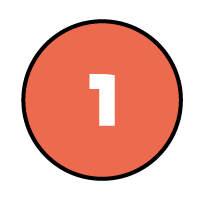 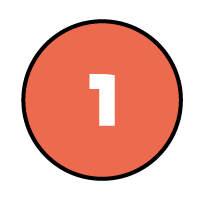 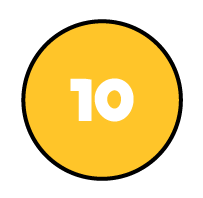 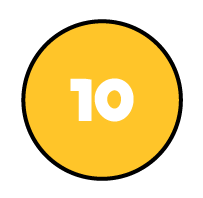 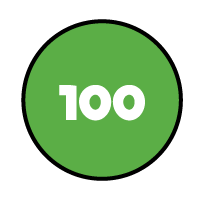 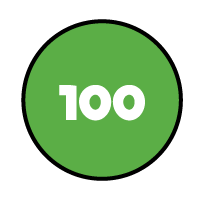 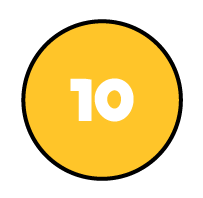 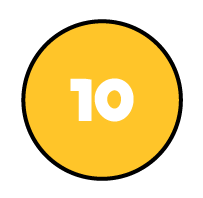 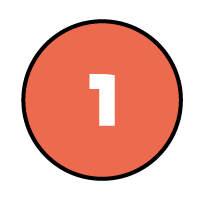 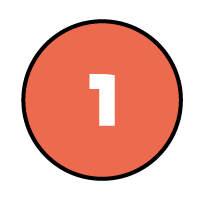 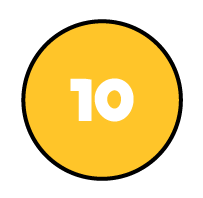 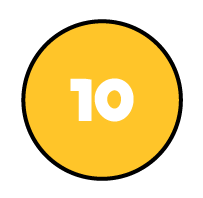 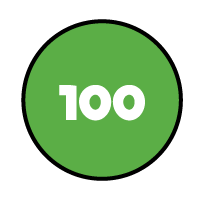 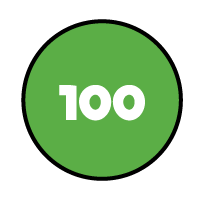 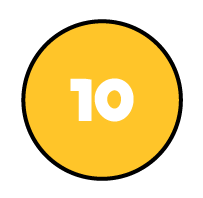 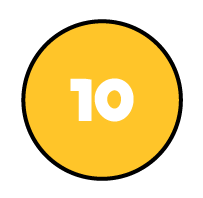 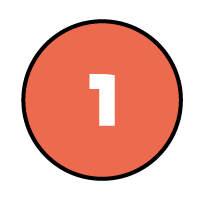 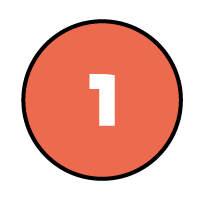 6
8
9
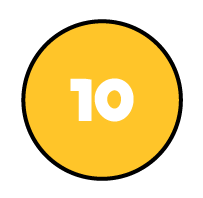 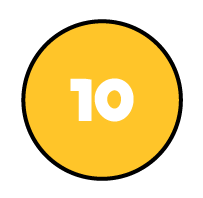 1
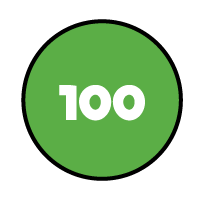 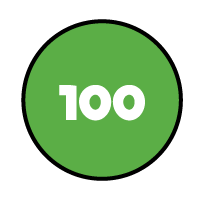 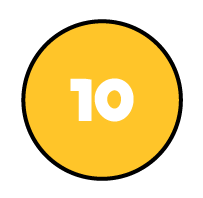 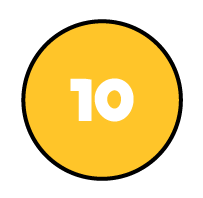 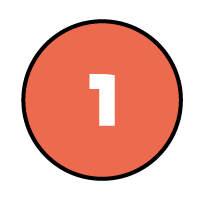 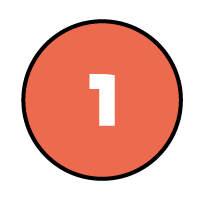 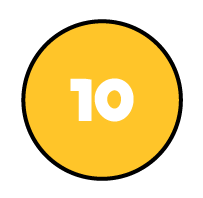 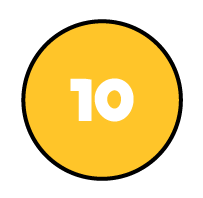 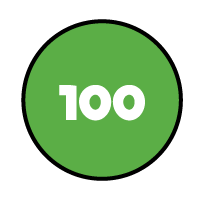 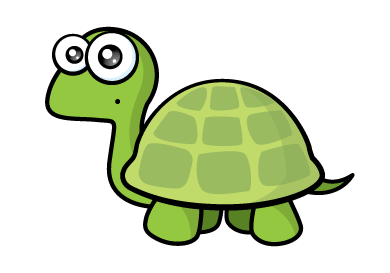 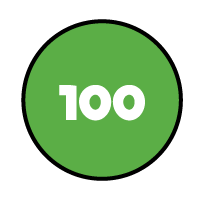 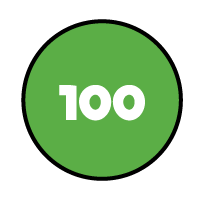 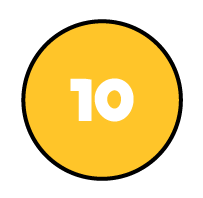 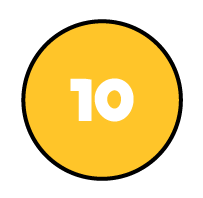 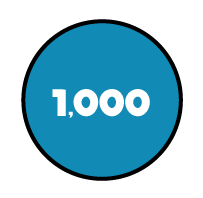 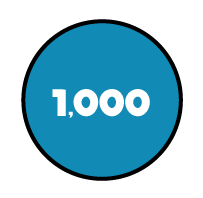 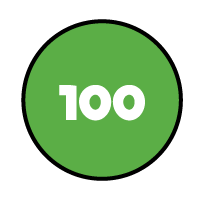 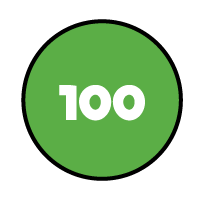 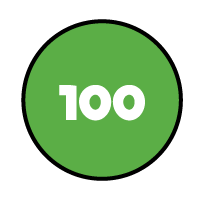 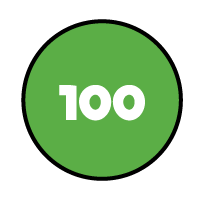 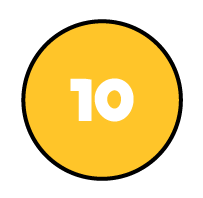 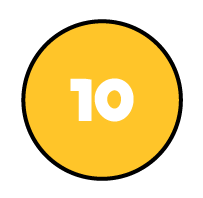 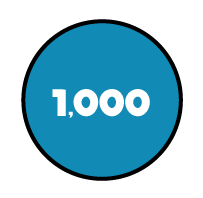 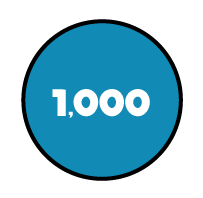 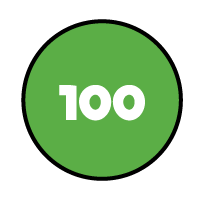 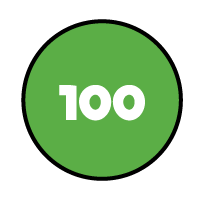 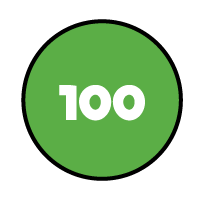 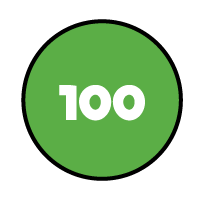 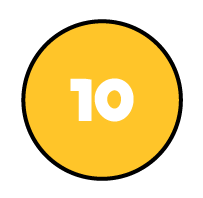 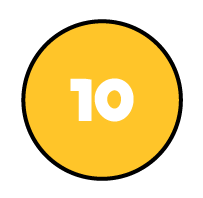 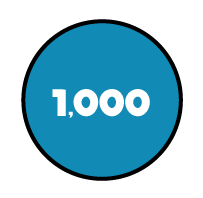 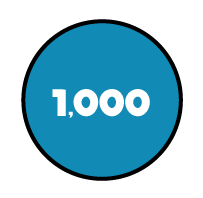 9
6
8
0
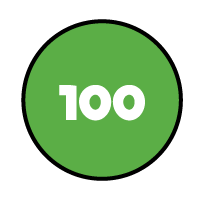 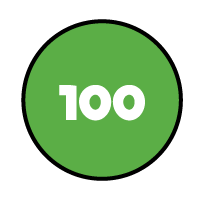 1
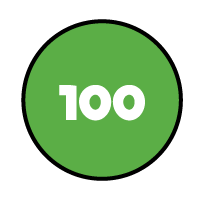 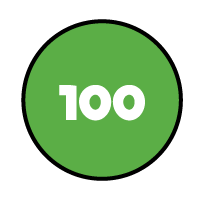 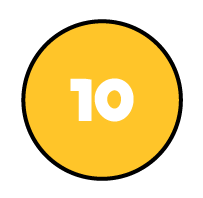 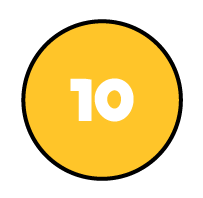 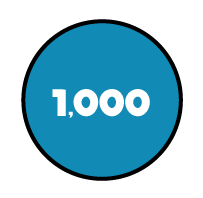 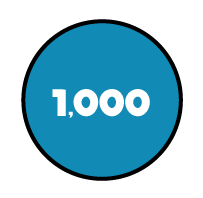 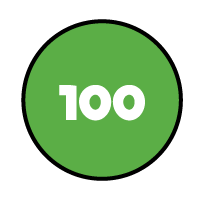 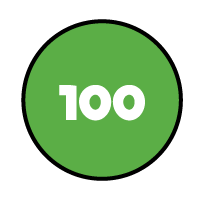 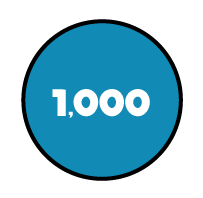 Have a go at questions 1 - 4 on the worksheet
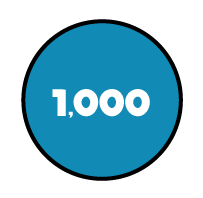 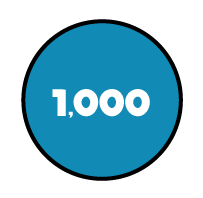 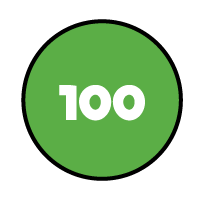 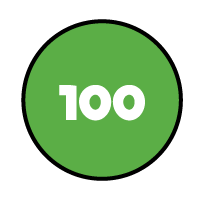 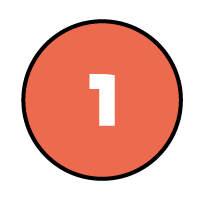 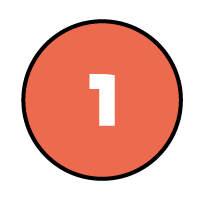 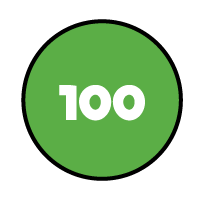 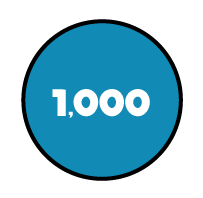 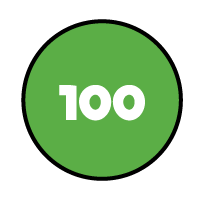 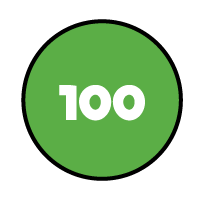 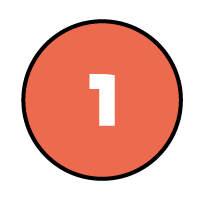 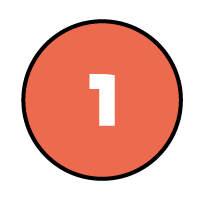 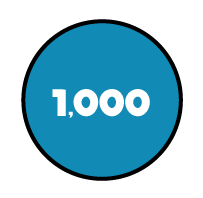 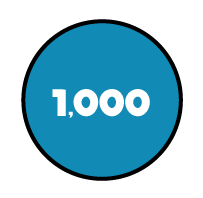 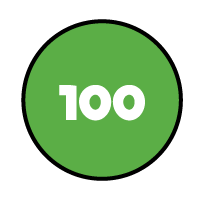 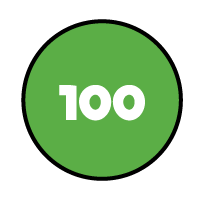 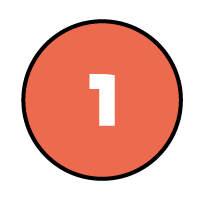 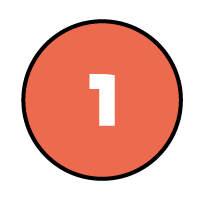 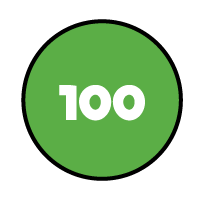 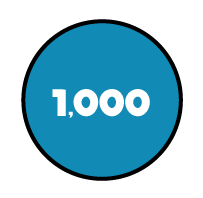 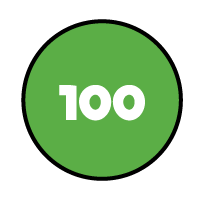 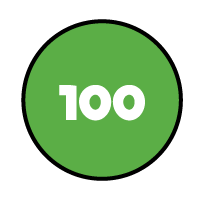 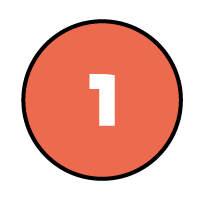 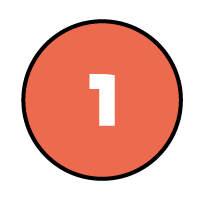 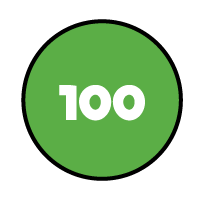 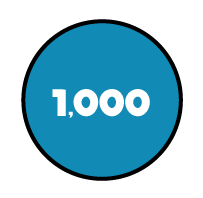 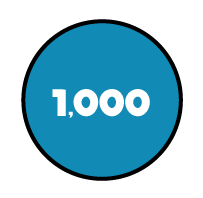 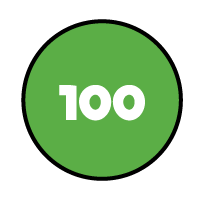 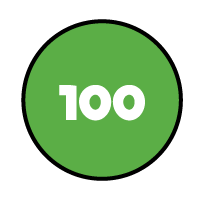 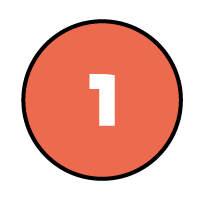 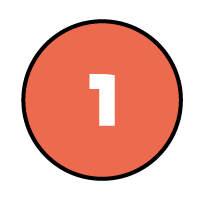 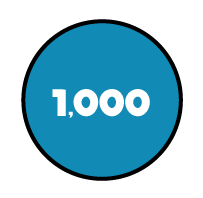 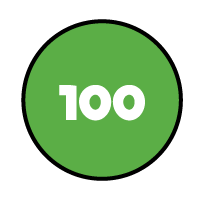 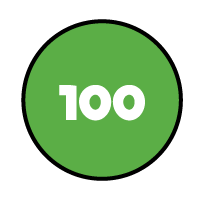 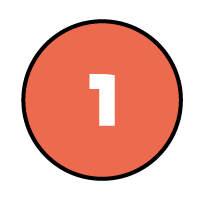 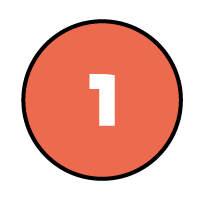 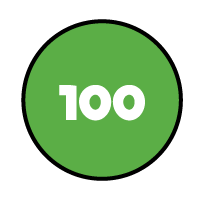 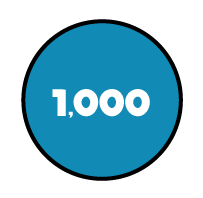 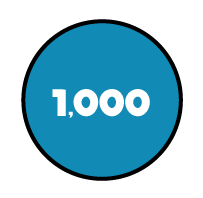 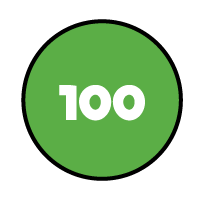 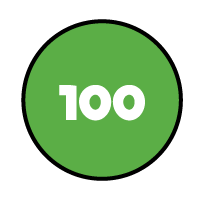 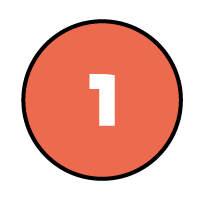 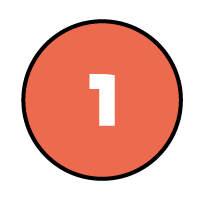 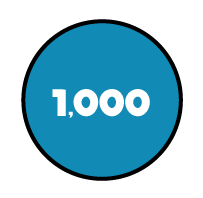 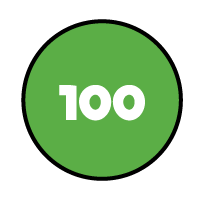 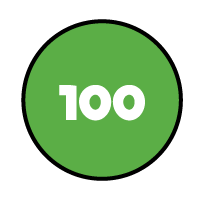 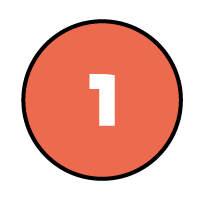 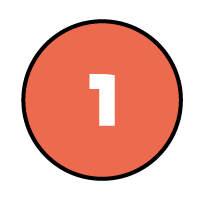 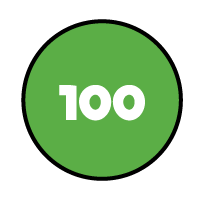 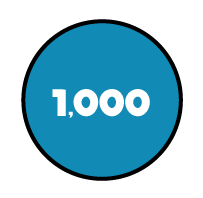 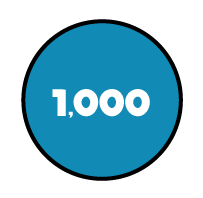 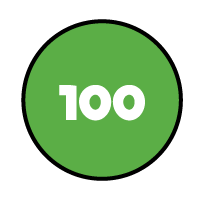 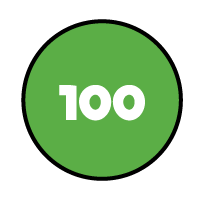 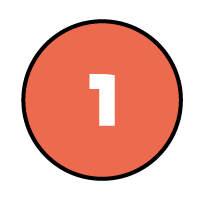 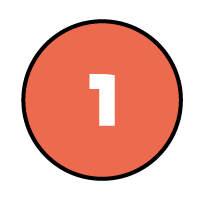 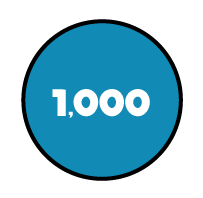 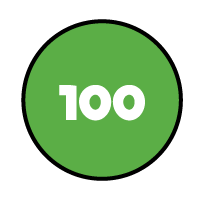 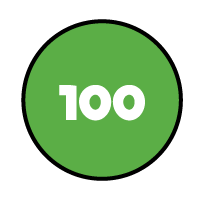 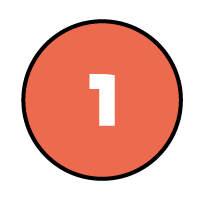 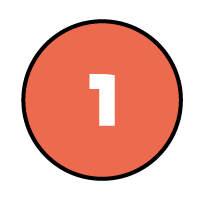 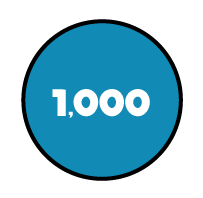 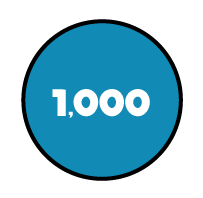 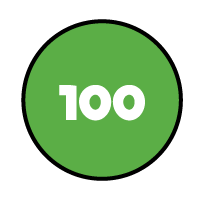 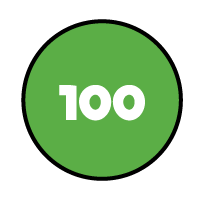 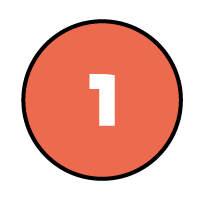 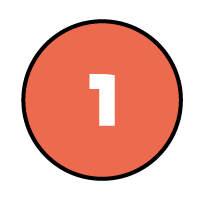 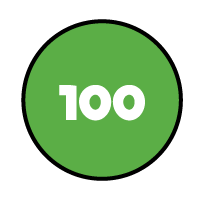 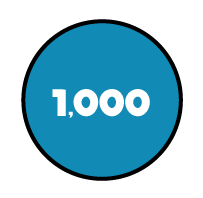 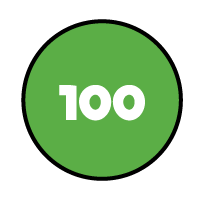 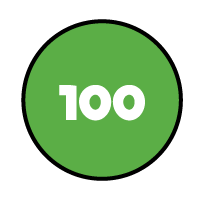 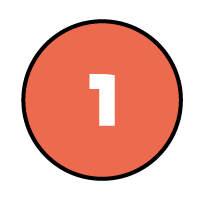 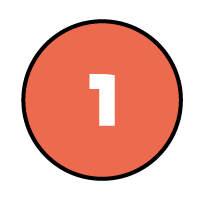 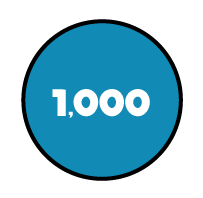 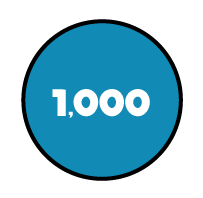 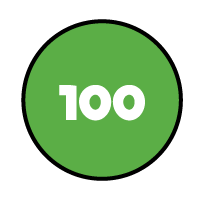 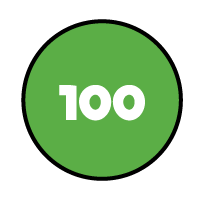 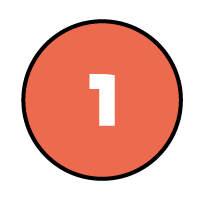 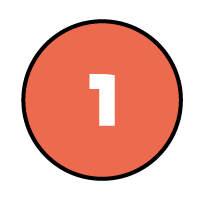 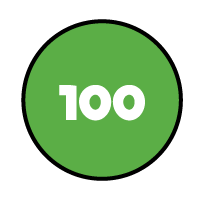 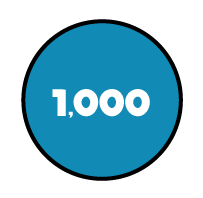 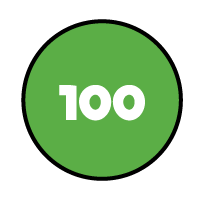 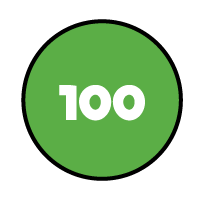 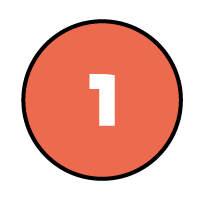 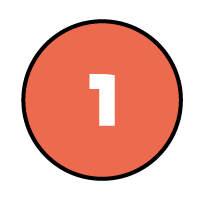 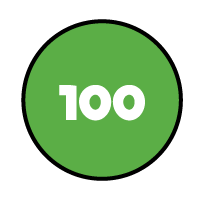 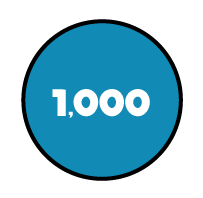 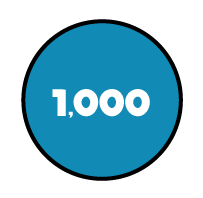 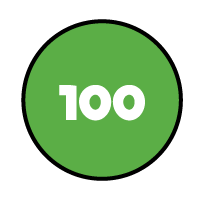 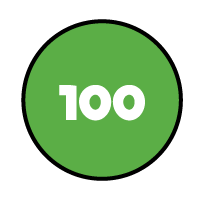 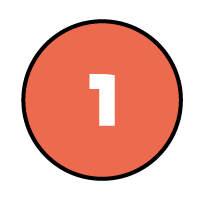 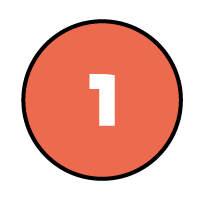 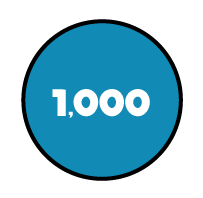 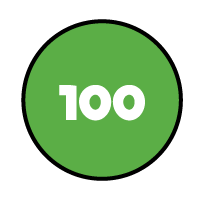 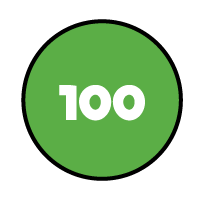 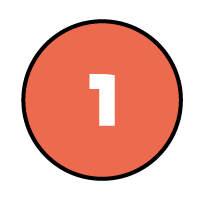 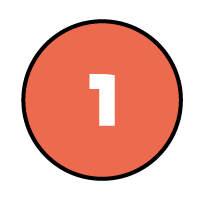 1
7
5
2
0
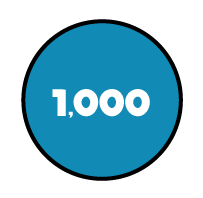 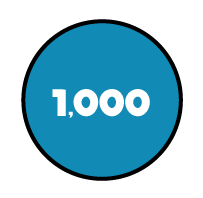 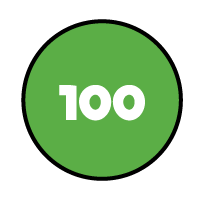 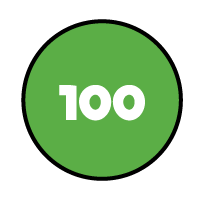 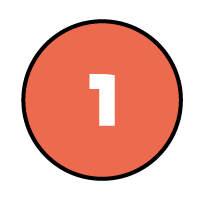 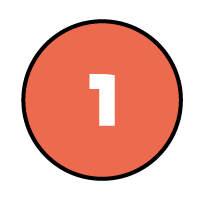 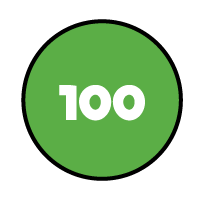 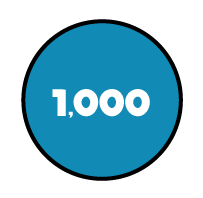 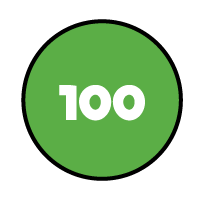 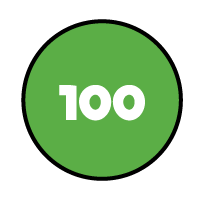 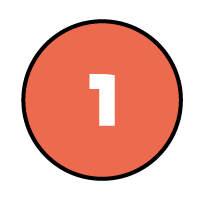 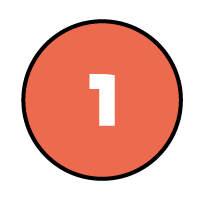 1
2
2
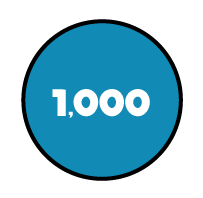 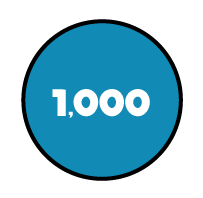 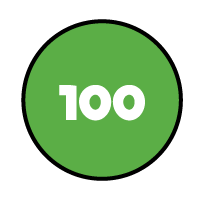 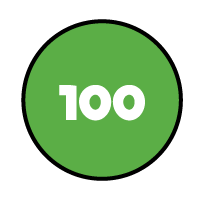 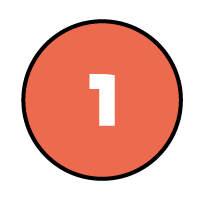 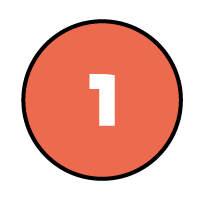 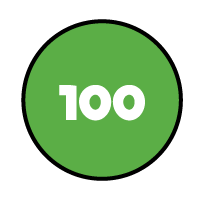 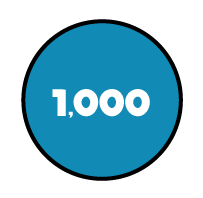 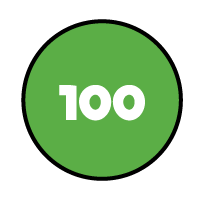 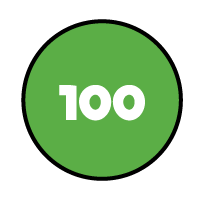 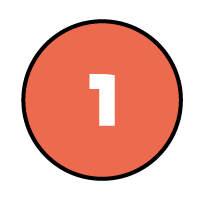 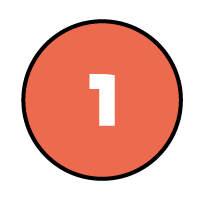 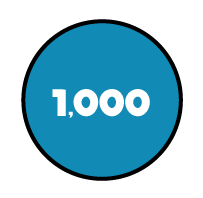 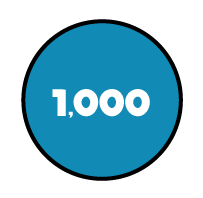 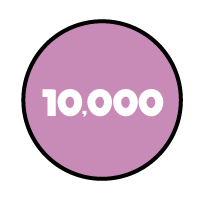 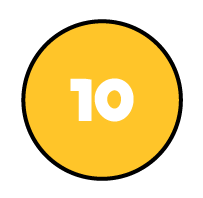 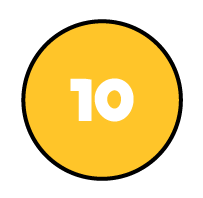 113
112
5
560
5
565
113
112
5
565
560
5
6
113
565
678
Have a go at questions at the rest of the worksheet